Where can I look for information?
Acquire
Discussion question
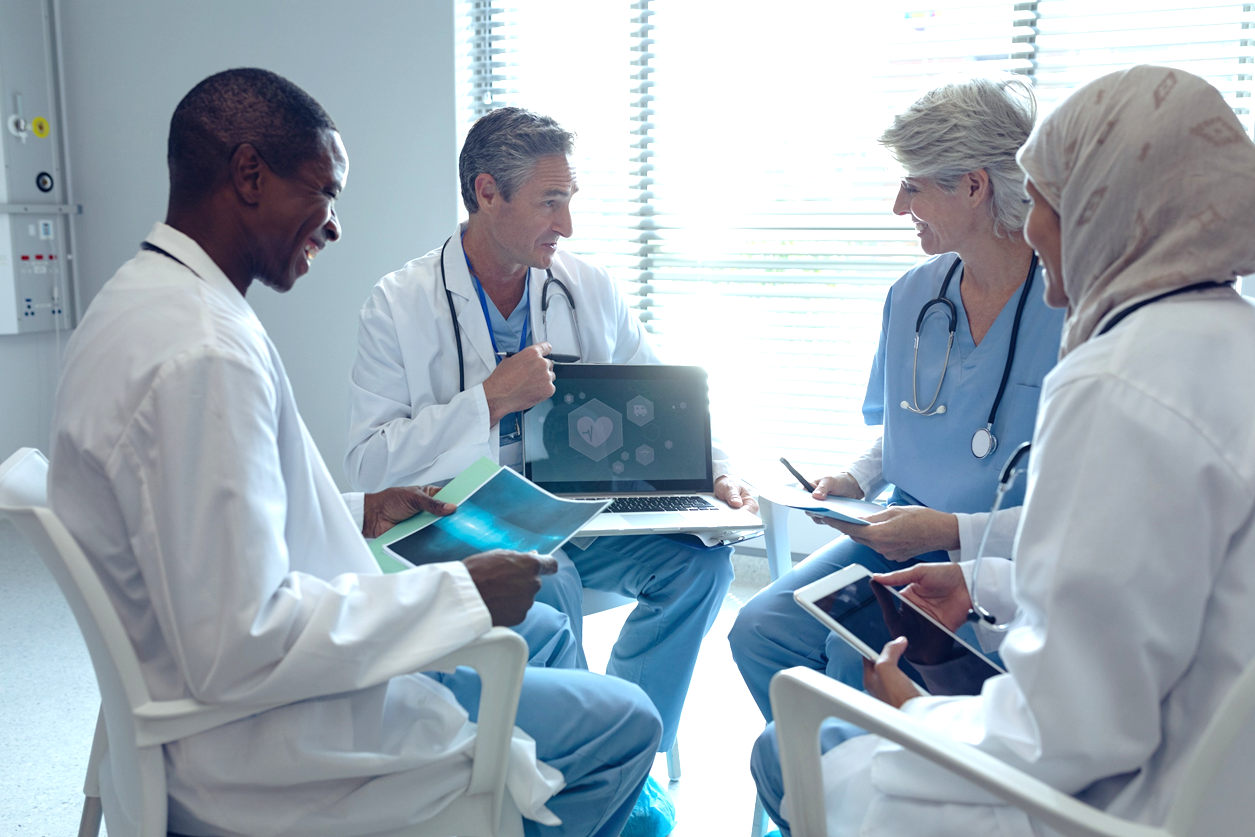 How could your research question provide guidance as you begin searching for information?
[Speaker Notes: [NOTE TO FACILITATOR: If you are completing these modules in an order other than suggested in the facilitation guide, you may need to adjust these discussion points.]]
Objectives
By the end of the program, participants will: 
Become aware of a variety of free and subscription-based research resources
Understand the focus of each of these resources and select appropriately between them
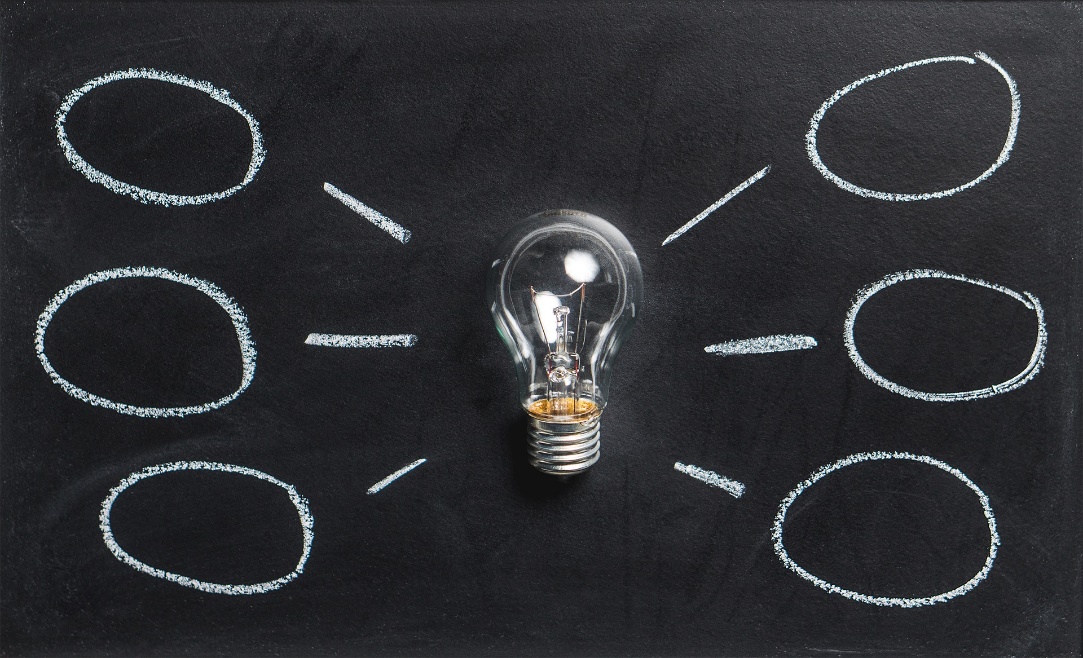 What do you think? (1)
Poll: When you have a question about care for a patient, how do you usually try to answer it first?
 Ask a colleague
 Google it
 Use a research database
 Use another source (describe)
[Speaker Notes: Discussion question: I want you to discuss how you usually answer questions that come up in your work about caring for patients. What is your first strategy? Do you ask a colleague, use a general internet search engine like Google, consult a research database, or consult another source? Why?]
What do you think? (2)
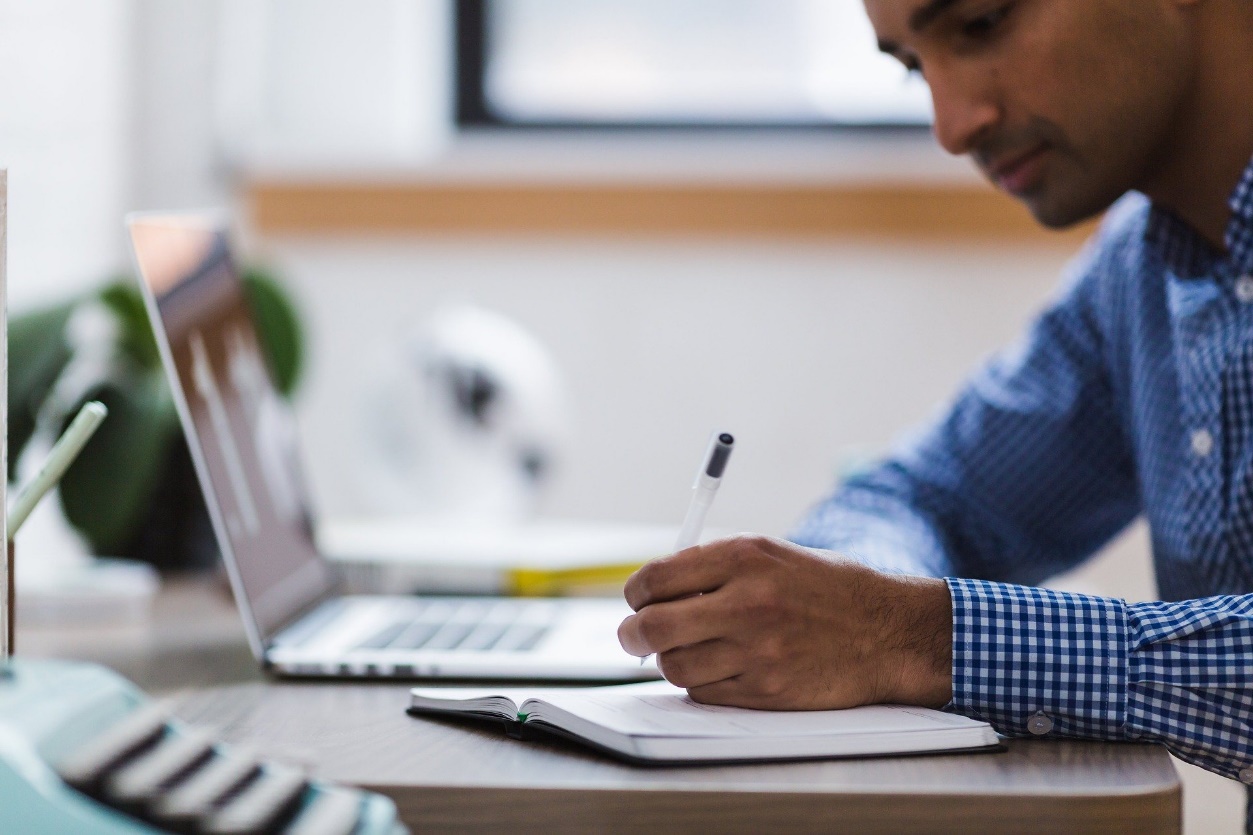 If you said you tend to consult a colleague or do a general internet search first, you’re not alone!

Many healthcare practitioners answer the same way1.
[Speaker Notes: If you said that you tend to consult a colleague or do a general internet search first, don’t worry, you’re not alone! In fact, research has shown that in many health professions, practitioners are more likely to use internet searches or consult a peer than use a research database to find published research1.

Consulting a colleague or an internet source can be a good way to get a quick answer to a question, but you may not know if the answer you’re getting is accurate. And, although locating and applying the best available evidence is a vital component of EBP, lack of confidence in using research databases is often cited by practitioners as a barrier to locating this evidence to inform care decisions1. 

In this module, you’ll learn about some reliable sources of health information ranging from images to aid in diagnosis to peer-reviewed academic research to guide your decision-making.]
Where should I look first?
It depends what type of information you’re looking for!
[Speaker Notes: So, you’ve formulated your research question and you’re ready to start looking for information. First, you need to know where to search. That’s going to depend on what kind of information you need.]
Free online resources from the National Library of Medicine (NLM)
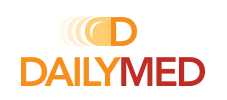 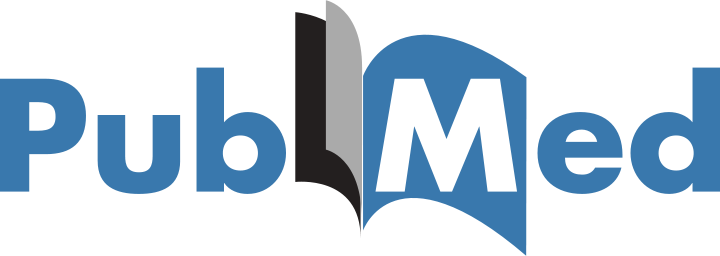 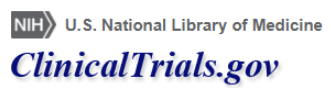 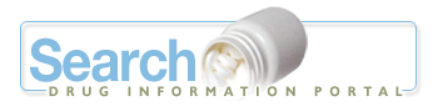 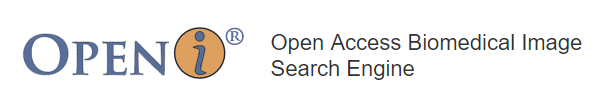 [Speaker Notes: First, I want to introduce you to a selection of the free online resources provided by the National Library of Medicine (NLM). This is not an exhaustive list, but I’ll give you a bit of information about each of these resources so you have a general idea of what you can use them for. With the exception of PubMed, which I’ll mention last, we won’t have time to go in-depth on how to use them, but I want to raise your awareness of these as they can be very helpful for finding quick information. Most of these resources are quite easy to use and can be used effectively with simple keyword searches, so they’re easy to add to your research toolbox.

[NOTE TO FACILITATOR: Distribute summary handout of these resources] And here is a handout you can hold onto to remember these resources.]
ClinicalTrials.gov
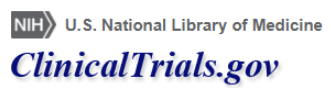 URL to ClinicalTrials.gov
Repository of researcher-submitted and independently verified information about ongoing and completed clinical trials around the world
List of U.S. trials should generally be comprehensive
Can be useful to patients or providers
Some completed trials will have results summaries available
[Speaker Notes: ClinicalTrials.gov is a repository of researcher-submitted and independently verified information about ongoing and completed clinical trials. Although this is a government resource, international studies are included as well. U.S. clinical trials since 2007 are required to be entered into this database. This resource can be useful to patients, who can search for studies that may be recruiting participants, or to providers, who can find information about ongoing and past trials as well as results summaries for some trials.]
Drug Information Portal & DailyMed
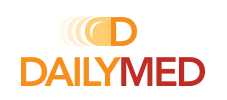 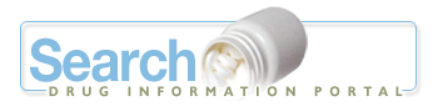 URL to Drug Information Portal
Searches ~15 government & NLM resources for drug information and provides links
Includes information from clinical trials through market entry
URL to DailyMed
Trustworthy & up to date information about drugs in the U.S.
Official provider of drug package insert information
[Speaker Notes: The Drug Information Portal simultaneously searches around 15 government and NLM resources to locate drug information, and then links you to that information along with providing a summary of basic drug characteristics. It includes information on drugs from the time when they enter clinical trials (by searching ClinicalTrials.gov) through the time they enter the market. 

DailyMed is the official provider of FDA label information, or package inserts. Searching for a drug will bring up the most recent information submitted to the FDA and currently in use.]
Open-i
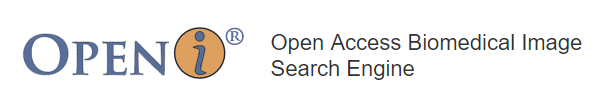 URL to Open i
Biomedical image search engine
Searches free full-text PubMed images as well as several special image collections
[Speaker Notes: Open-i is a very useful but less well-known resource. It is an image search tool used to find images, including diagrams, charts & graphs, MRIs, X-rays, and much more, from scholarly publications as well as from several special collections, like an orthopedic surgery anatomy collection and a thoracic X-ray collection. These can be very helpful in learning about a particular topic via visualization. The image search results are also linked directly to the research articles they can be found in.]
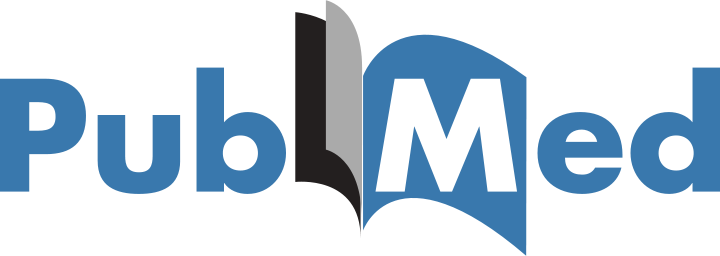 PubMed
URL to PubMed
Free access to citations and some full-text articles in health sciences and related fields
Allows searches ranging from simple keyword searches to extremely complex and customized searches
Built-in search filters to simplify some common search types
Number one source for peer-reviewed scholarly literature
[Speaker Notes: And, finally, the most well-known and widely used NLM resource, PubMed. PubMed is a massive and broad research database encompassing tens of thousands of journals in the health and life sciences. PubMed allows searches ranging from a simple keyword search to extremely complex and customized searches. It also has premade search strategies for searching for certain types of evidence, like systematic reviews. We’ll look more at those in a future module. 

Overall, PubMed is really the number one source for peer-reviewed scholarly literature in the health sciences. For that reason, most of the research skills you’ll learn in these modules will be focused on PubMed. However, most will also be easily applicable to other research databases, so you’ll be able to transfer what you learned in PubMed to other contexts without much difficulty. 

[NOTE TO FACILITATOR: If you are completing these modules in an order other than suggested in the facilitation guide, you may need to adjust this note.]]
Databases accessible via institutional subscription
CINAHL: Cumulative Index to Nursing and Allied Health Literature
3,000+ nursing and allied health journals
Embase: biomedical and pharmacological literature
8,500+ journals with good international coverage
PsycINFO: psychology-related literature
2,500 journals
Trip: aimed at making locating high-quality clinical research evidence easier
…and more!
[Speaker Notes: Here are some other databases commonly used to inform EBP. These are not free like the NLM resources, but the institution you are at may have a subscription to one or more of them.
CINAHL is commonly used in the nursing community.
Embase is similar to PubMed but with greater pharmacological and international coverage. 
PsycINFO is commonly used in behavioral science and psychology research.
Trip is a specifically EBP-oriented database aimed at facilitating access to high-quality clinical research.

Again, remember that although we’ll be focusing mostly on PubMed in upcoming sessions, most of what you learn will be easily applied with a bit of modification to these other databases. 

[NOTE TO FACILITATOR: If you are completing these modules in an order other than suggested in the facilitation guide, you may need to adjust this note.]]
Take home message
Consider: 
Think of a few questions you’ve had recently and reflect on what resources from today’s program you might want to use to answer them
Remember:
NLM provides a variety of free and easy to use resources for your research, and others may be available to you as well
Skills are often transferable between resources
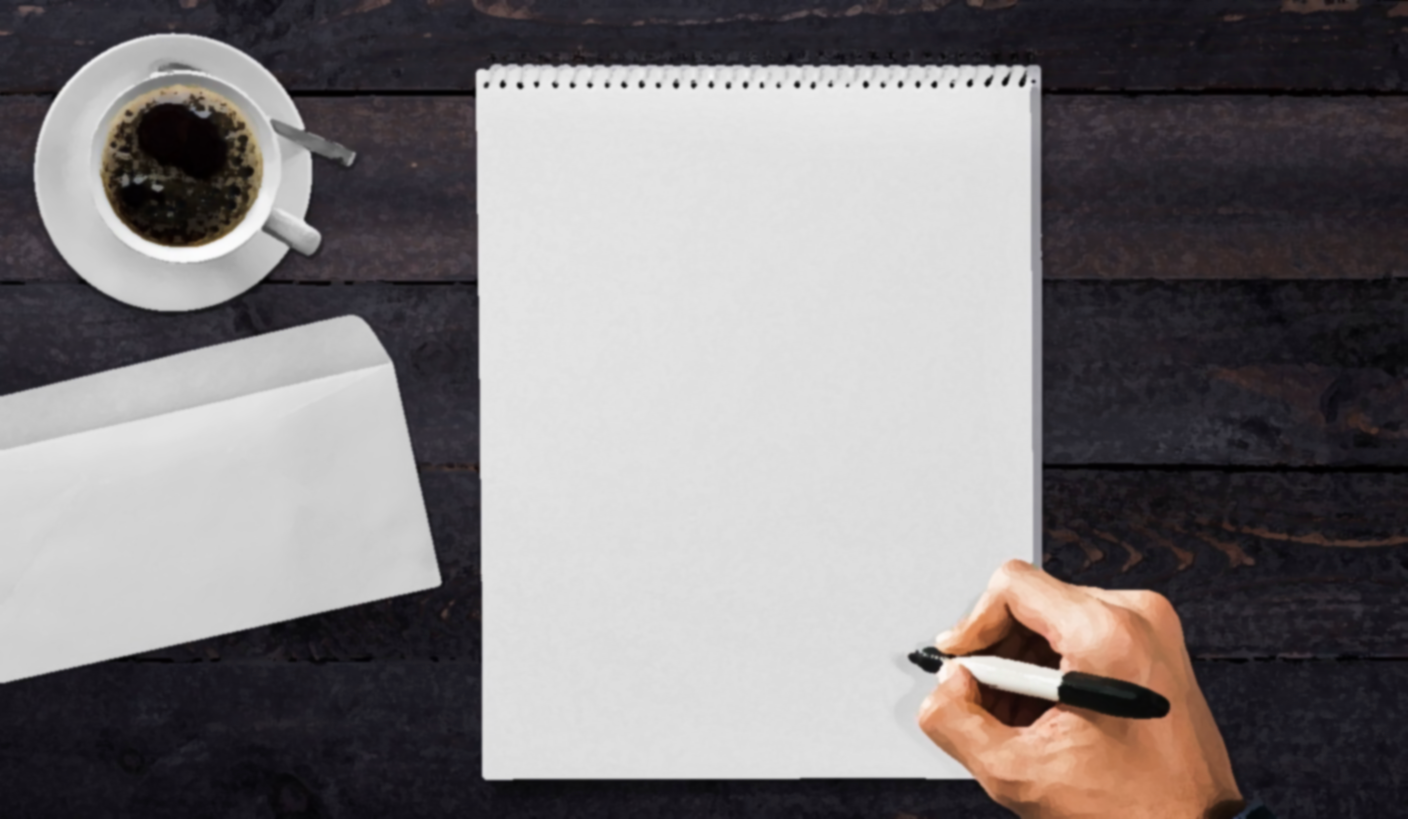 Developed resources reported in this presentation are supported by the National Library of Medicine (NLM), National Institutes of Health (NIH) under cooperative agreement number UG4LM012342 with the University of Pittsburgh, Health Sciences Library System. The content is solely the responsibility of the authors and does not necessarily represent the official views of the National Institutes of Health.
[Speaker Notes: After today’s session, take some time to think about some questions you’ve had recently (or ones you currently have) and reflect on what resources we’ve discussed today might be well-suited to help you answer them. 

The main takeaway from today is that you have many resources at your disposal for answering research questions! NLM provides a wide variety of free and easy to use resources, and you may also have institutional access to other research databases. Although we’re going to spend most of our time in coming sessions focusing on PubMed, the skills you learn will be largely transferable to these other databases. 

In the next session, you’ll learn how to translate a research question (which you now know how to develop using the PICO framework) into a database search. 

[NOTE TO FACILITATOR: If you want to complete group discussion immediately following this module content, change the title of this slide to ‘Group Discussion’ and delete the slide with corresponding questions in the next module. If you would like to have discussion take place using your internal LMS system, you can include instructions here for how participants can participate. Then, adjust the slide with the corresponding questions in the next module as needed.]]
References
Alving, B.E., Christensen, J.B., Thrysøe, L. (2018). Hospital nurses’ information retrieval behaviors in relation to evidence based nursing: A literature review. Health Information and Libraries Journal, 35, 3-23. Retrieved from URL to Source.